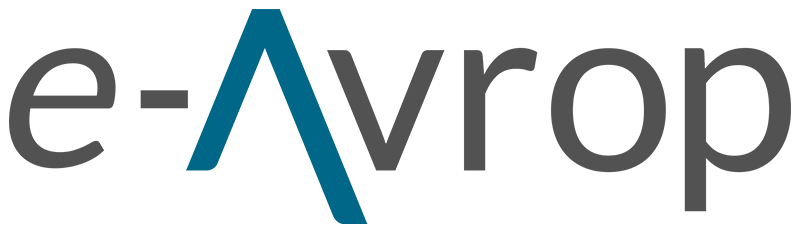 Dynamiskt inköpssystem (DIS)
Dynamiska inköpssystem
Kanske för tidigt
När används DIS
Inget eget förfarande
Genomförs som selektivt förfarande ( Antalet anbudssökande som får delta i systemet får dock inte begränsas.)
(STEG 1) Alla Anbudssökanden som uppfyller kvalificeringskraven får vara med i DISet. Genom att kvalificering sker löpande kan gruppen leverantörer som är antagna i DISet förändras från tid till annan. Ansökningsmöjligheten gäller under hela DISets giltighetstid. 
(STEG 2) Anbudsinbjudan om att lämna anbud på en Specifik upphandling skickas ut till de Leverantörer som vid det tillfället är kvalificerade i DISet
Tider
Efter att Ansökningsinbjudan skickats ut löper en inledande ansökningsperioden om 30 dagar.
Upphandlaren ska utvärdera varje enskilds ansökan inom 10 arbetsdagar från mottagandet. Vid behov får upphandlaren förlänga den perioden till 15 arbetsdagar. Så länge ingen Specifik upphandling initieras får utvärderingstiden förlängas ytterligare, dock som längst till 25 arbetsdagar.
Samtliga Anbudsansökningar som inkommit inom den inledande ansökningsperioden om 30 dagar, ska vara utvärderade innan upphandlaren får börja genomföra Specifika upphandlingar inom DISet
För de Anbudsansökningar som inkommer efter den inledande ansökningsperioden om 30 dagar, gäller samma tid för utvärderingen. Inom 10 arbetsdagar från mottagandet och vid behov får upphandlaren förlänga den perioden till 15 arbetsdagar.
Ställningstagande
Anbudssökanden kommer att meddelas beslut snarast möjligt om ansökan har godkänts eller inte. Övriga anbudssökande kommer inte att ta del av beslut gällande en viss anbudssökande. 
Anbudssökanden som inte godkänns kommer att delges en motivering för det beslutet samt information om hur överprövning av beslutet kan göras. En sådan anbudssökande har möjlighet att ansöka på nytt.
Mer tider
Anbudsgivarna kommer få minst 10 dagar på sig att inkomma med anbud från det att Anbudsinbjudan skickas ut. Vilken tidsfrist som gäller för den Specifika upphandlingen framgår av Anbudsinbjudan.
Sista dag för kontraktstilldelning: Kontrakt med stöd av detta DIS tecknas senast sista dag för DISets giltighetstid.
Tilldelningskriterier
Den upphandlande myndigheten ska tilldela kontraktet till den anbudsgivare som har lämnat det bästa anbudet på grundval av de tilldelningskriterier som anges i det meddelande om upphandling som använts för att inrätta det dynamiska inköpssystemet
ESPD-formulär
Den upphandlande myndigheten får när som helst under det dynamiska inköpssystemets giltighetstid begära att inbjudna deltagare, inom fem arbetsdagar från den dag då begäran avsändes, lämnar in en ny och uppdaterad version av den egna försäkran som avses i artikel 59.1.
Viktigt med text avseende uteslutning:
Beställaren äger rätt att utesluta en Leverantör från DISet i de fall Leverantören inte längre uppfyller kvalificeringskraven. Innan en sådan uteslutning kan ska Leverantören ges tillfälle att inom en bestämd tid yttra sig över de omständigheter som enligt Beställaren utgör skäl för uteslutning.
DIS och överprövning
Efter tilldelning av kontrakt finns i de fall Beställaren tillämpar en frivillig avtalsspärr möjlighet att ansöka om överprövning av tilldelningsbeslutet inom den tid som den frivilliga avtalsspärren löper. Om Beställaren inte tillämpar frivillig avtalsspärr har leverantören ändå möjlighet att ansöka om ogiltighet av kontraktet enligt de förutsättningar som anges i 20 kap. 13 § LOU.
Vilka krav kan ställas vi upprättandet av DISet
Kap 13
Kap 14
Kap 15
Vilka delar behöver finnas med i DIS-dokumenten
Allmänna krav & regler för DIS
Administrativa krav & leverantörskrav
Vilka uppgifter bör finnas i dokumenten
Vad DISet omfattar
Volymer
Giltighetstid
Beskrivning av DIS-förfarandet
Tider för ansökning
Tilldelningskriterier
Uteslutning av Leverantör
Utträde av Leverantör
Kap 13, 14 & 15
Per Werling
Upphandlingsjurist e-Avrop
per@e-avrop.com
Tack för att du inte snarkade
Zzz…